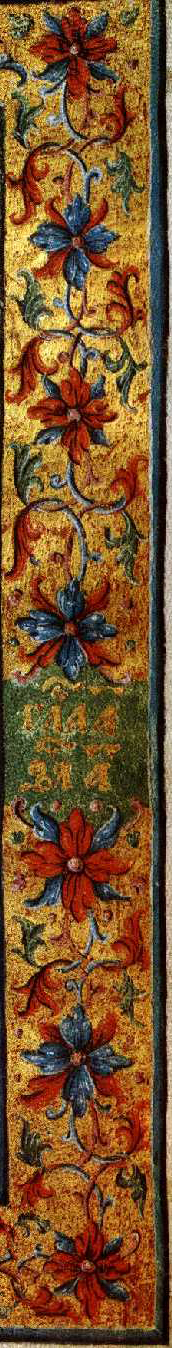 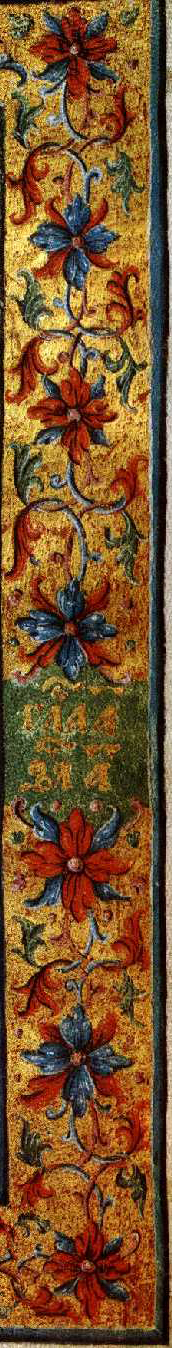 Муниципальное автономное образовательное учреждение
дополнительного образования детей художественная школа
г.о.Железнодорожный
 Канунникова Татьяна Александровна
Методическая разработка
 для системы дополнительного образования.
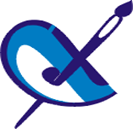 ИСКУССТВО РУКОПИСНОЙ КНИГИ
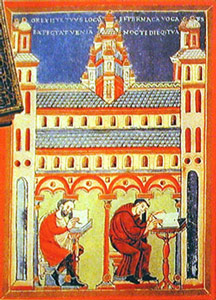 Мы живём в век высоких скоростей, окутанные потоками оцифрованной информации…
Читаем электронные книги, пишем письма по электронной почте, передаём друг другу смс – сообщения…
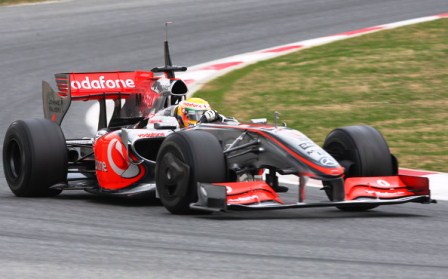 2
Исаак Ильич  ЛевитанВечерний звон
Не забываем ли мы в бешеном ритме своей повседневной жизни о давних родных чудесах, появившихся в нашей земле многие века, а то и тысячелетия, назад. Чудес таких не мало. Поговорим об одном из них – о рукописных книгах.
3
Возникновение азбуки на Руси относят к IX веку, когда одновременно с принятием христианства, древние Русичи получили кириллицу и глаголицу. Распространение на Руси получила кириллица, название которой связано с именами просветителей Кирилла и Мефодия.
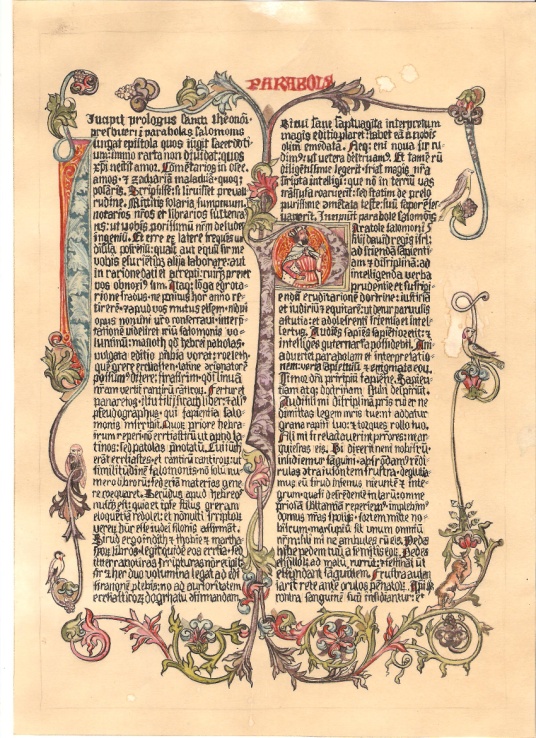 4
О том, как мастера работали над книгой, свидетельствуют миниатюры, изображающие писцов…Книжными  центрамибыли  монастыри ицеркви. Очень интереснодля нас узнать кто были эти люди?
5
Одни из самых известных датированных русских рукописных книг – это:
Остромирово Евангелие, написанное в 1057 году в Новгороде для посадника Остромира создания. Эта рукописная книга состояла из 294 пергаментных страниц, была искусно украшена великолепными изображениями евангелистов, красивыми буквицами и декоративными заставками.
Юрьевское Евангелие, созданное в 1119-1128 годах.
Псалтырь Ивана Грозного, написанная в последнее десятилетие XIV века и украшенное великолепными миниатюрами.
6
Знаете ли вы, что такое Миниатюра»?
Миниатюра книжная –
 это цветной или предназначенный для раскраски рисунок, выполненный на страницах рукописи, связанный с содержанием и структурой книги.
Бывают книжные миниатюры:
Выходные 
    -открывают книгу или её разделы;
Текстовые 
иллюстрируют содержание литературного произведения;
Маргинальные 
   -расположенные на полях рукописи и толкующие отдельные эпизоды текста.
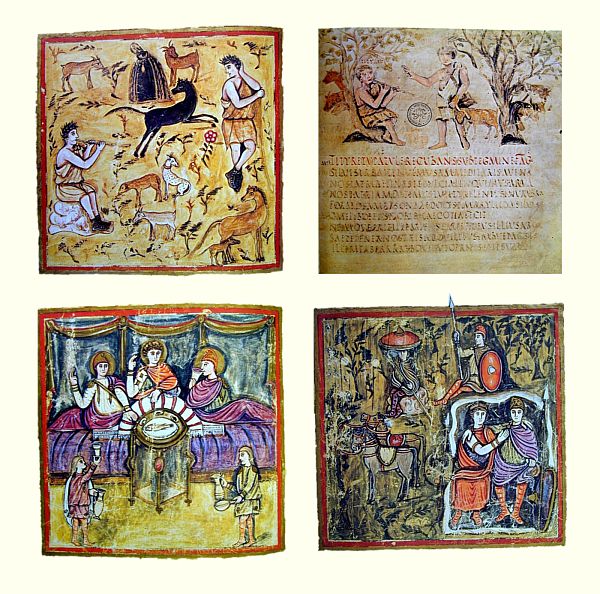 7
В данном случае центр композиции – миниатюра, изображающая евангелисту Луку . Его символ, телец, изображён в правом верхнем углу миниатюры.
Текст на этой странице имеет второстепенное значение. Написанная в тёплом колорите, с великим вниманием к деталям, композиция выглядит цельной и гармоничной. Тёмные и светлые тональные пятна в композиции уравновешивают друг друга. По периметру миниатюру украшает орнамент.
8
Примеры, в которых орнамент является центром композиции…
За несколько веков развития рукописной книги с XI – по XVI век орнамент менялся…
Основные типы орнамента:
Растительный;
Геометрический;
Зооморфный 
и другие…
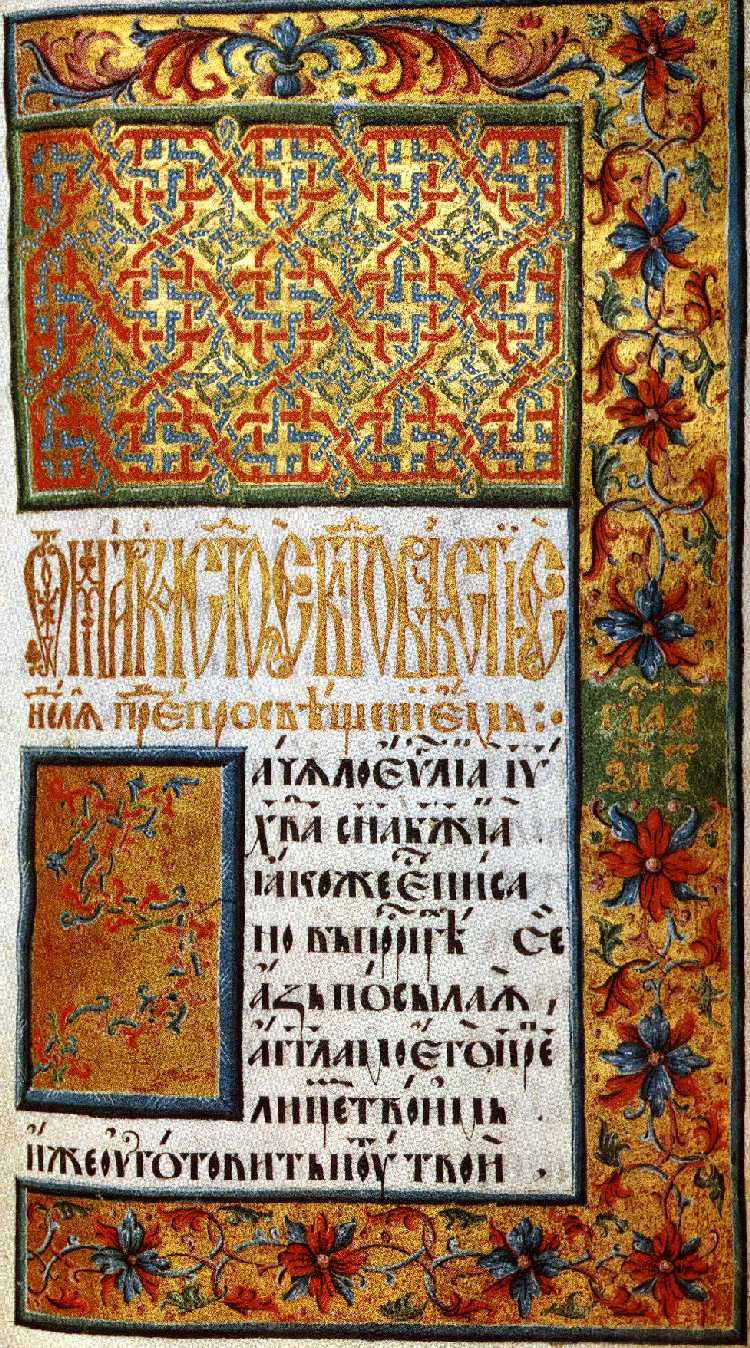 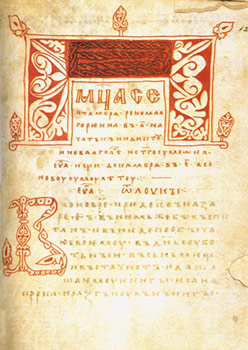 9
Полюбуйтесь красотой орнамента в рукописных книгах
10
Очень часто центром композиции на страницах книги является буквица.
Это укрупнённая художественно выполненная заглавная буква, открывающая раздел текста. 
Буквицы, как правило, выполнялись ярко красной краской – киноварью. Отсюда и пошло название «красная строка».
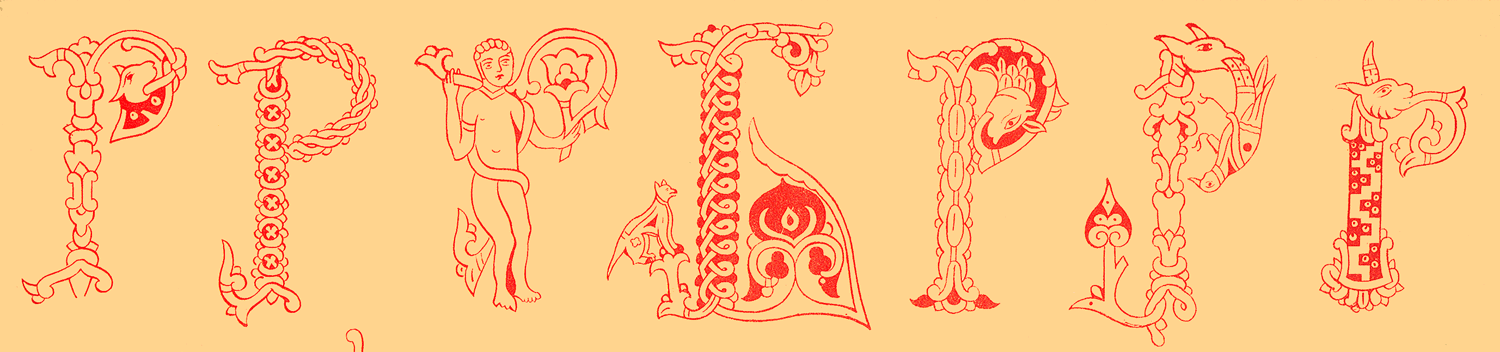 11
Буквица
В художественном украшении буквицы отражалось представление древнерусского мастера о красоте, эмоциональное восприятие мира и литературного произведения, содержался философский смысл. 
Рукописные буквицы неповторимы и являются  произведениями искусства.
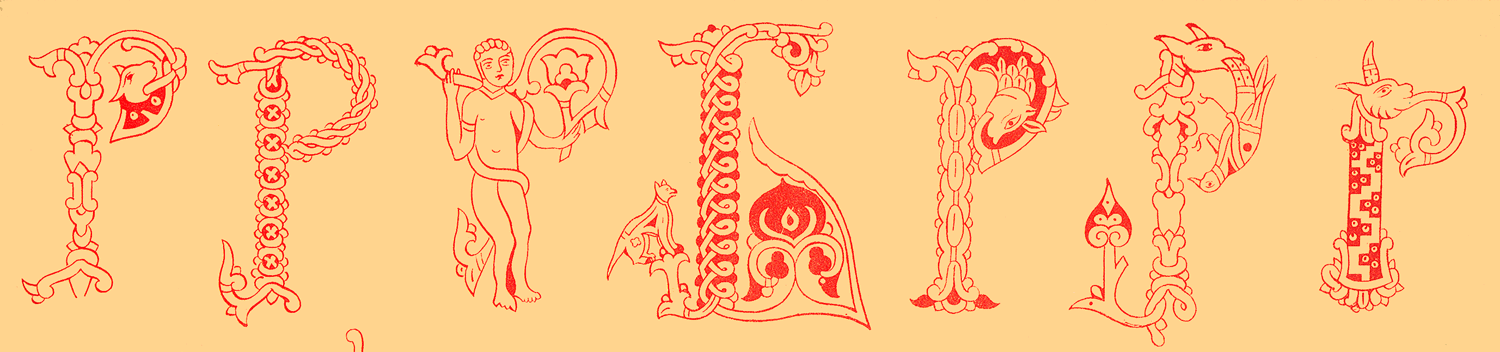 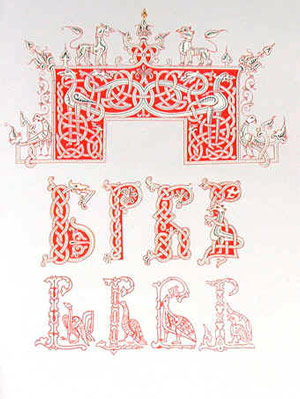 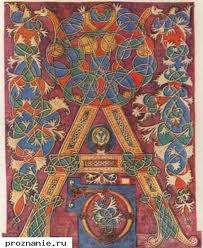 12
Все рукописные книги переплетались– «крылись». 
Переплёты были из деревянных досок, обтянутых кожей. Вместо кожи использовали дорогие ткани. Для защиты переплёта поверх кожи крепили металлические бляхи – жуки или жуковины, угольники, средники…
Переплёты заключали 
в серебряные и золотые 
оклады, украшали
 драгоценными камнями 
и жемчугом.
Однако главная ценность
 русской рукописной книги не в дорогих материалах…
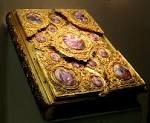 13
Дорого сердцу
    рукописное начертание
    древних текстов, 
    рисование буквиц, 
    орнаментов, миниатюр, 
    в которых воплотился 
    безграничный талант 
    русского человека, его фантазия, его взгляд на мир.
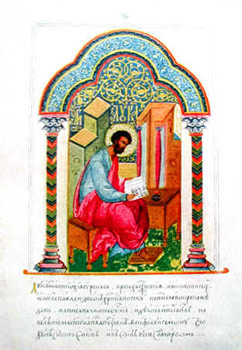 14